Picture Description
The Chan family are having a birthday party at the beach. Study the picture and talk about the family. Answer the teacher’s questions.
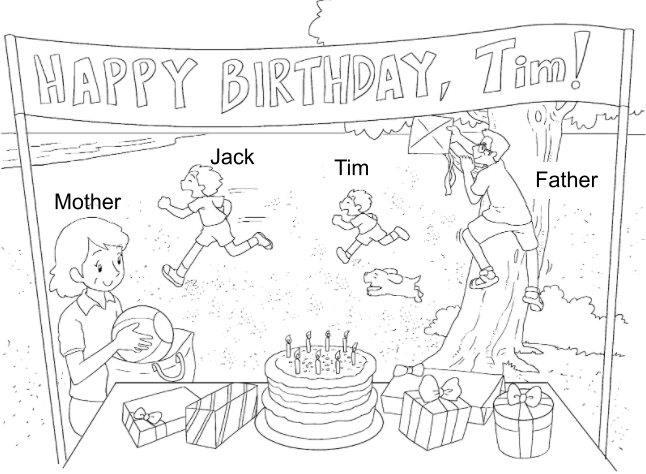 Suggested questions:

1	How old is Tim?
2	How many presents does he have?
3	What can Tim’s brother Jack do?
4	What can Tim’s father do?
5	Can you tell me about Tim’s father? Is he tall or short?
6	What does Tim’s mother have?
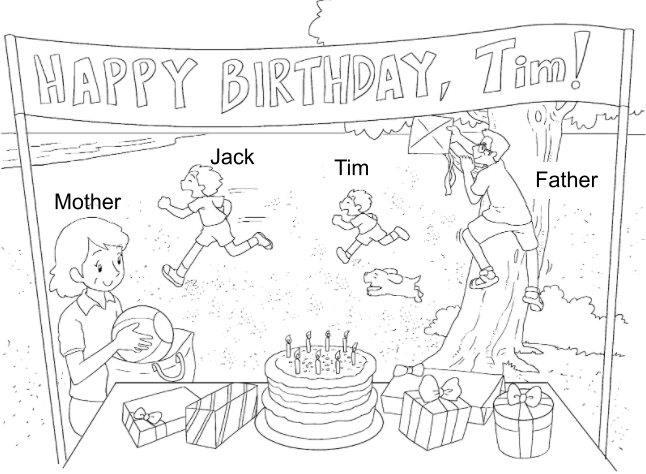 [Speaker Notes: Give the pupil three minutes to look at the picture.
Encourage the pupil to talk about the picture as much as he / she can.]
Suggested answers to the questions:

1	Tim / He is eight (years old).
2	He has five presents.
3	Tim’s brother / Jack / He can 
run (fast).
4	Tim’s father / He can climb 
a tree.
5	Tim’s father / He is tall. 
(He has glasses.)
6	Tim’s mother / She has a 
ball / bag.
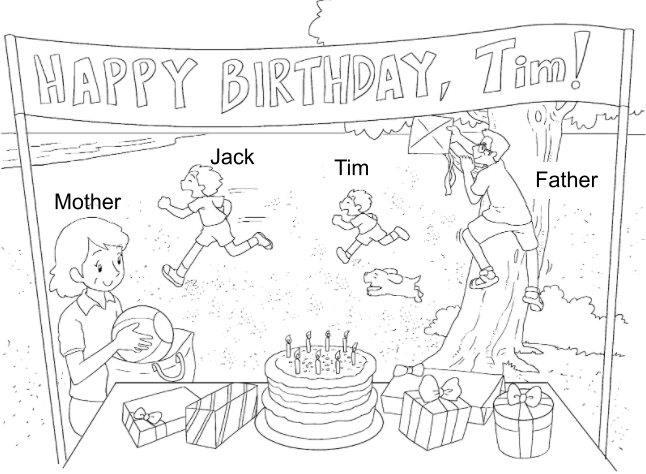 [Speaker Notes: Give the pupil three minutes to look at the picture.
Encourage the pupil to talk about the picture as much as he / she can.]